De rechtvaardigmaking
Verenigd met Christus
Opening
Zingen
Psalm 32:1 of 34:11
Bidden
Bijbellezen
Romeinen 3: 9-26
[Speaker Notes: Bij de Psalm kan een keuze worden gemaakt.]
Bijbelstudie
1. Lezen > Je stelt jezelf de vraag: Wat staat er?

2. Luisteren > Je stelt jezelf de vraag: Wat betekent het?

3. Leren > Je stelt jezelf de vraag: Hoe beïnvloedt dit mijn leven?
Binnenkomer
[Speaker Notes: Laat een catechisant de opdracht van de binnenkomer van pagina 47 voorlezen.]
Doelen
Ik besef dat ik schuldig ben en dat ik Gods vrijspraak nodig heb.
Ik weet hoe God mensen die straf verdiend hebben kan vrijspreken.
Ik kan opschrijven wat ik in de afgelopen week fout  (= tegen Gods wet) heb gedaan.
Begrip: Gods recht
Waarom is er op deze dia een liniaal afgebeeld?
Begrip: Gods recht
[Speaker Notes: God vraagt van ons om volmaakt te zijn, recht zoals de liniaal. Door onze zonden zijn wij krom en worden wij dagelijks, door de zonden, krommer.]
Begrip: Rechtvaardiging
Begrip: Rechtvaardiging
Wat betekent rechtvaardiging?
Hoe kan onze kromme weg recht worden voor God?
[Speaker Notes: Rechtvaardiging = recht.
Dat kan alleen als God ons aanziet in Christus. Dat is hetzelfde als dat wij door een gekleurd glas (=Christus) kijken en zo die kleur zien (=vergeving van zonden, schoon door het bloed van Christus).]
Begrip: Verdoemenis
Begrip: Verdoemenis
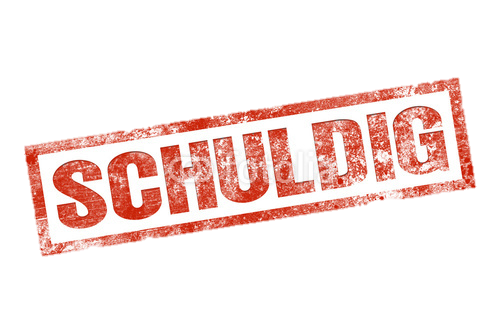 Wanneer wordt Christus waardevol?
Hoe mag je tot Hem gaan?
[Speaker Notes: Als je ervaart dat je zo slecht bent dat je voor eeuwig verloren moet gaan.
Met je zondige hart, maar ook als je hart zo hard is, dat het niet verbroken wil worden.]
Begrip: Geloof
Wat is geloven?
Wat is een gelovige?
Begrip: Geloof
[Speaker Notes: Geloven is met je zondige hart alles van Hem verwachten.
Een gelovige is tegelijkertijd zondaar en rechtvaardig.]
Stellingen voor het verwerken
Bespreek de stellingen op bladzijde 50.
Samenvatting
God is rechtvaardig
Mensen zijn zondaren
Vergeving door het geloof in de Heere Jezus
Huiswerk volgende keer
Verwerkingsopdracht
Hoe zou jij rechtvaardigmaking in je eigen woorden uitleggen?
Praat er over in tweetallen en schrijf je antwoord op bij de aantekeningen op pagina 46.
Deel het met de grote groep.
[Speaker Notes: Geef voor deze opdracht 3 minuten de tijd.]
Stelling
Zie voor de stellingen pagina 50.
Stelling
Bespreekopdracht
Bespreek in groepjes van vier wat volgens jullie de reden is dat een kind van God de zonden ziet en God ze heeft vergeven. 

Schrijf het op pagina 52.
Bespreekopdracht
Woordweb
Verhaal
[Speaker Notes: Rusland kende veel revoluties: in één ervan stond een vijftigtal mannen voor het vuurpeloton, elke vijfde man zou worden neergeschoten. Een jongeman telde – hij was nummer vijftien. Het uur van mijn dood is aanstaande, wist hij. Naast hem stond een priester, hij zag zijn gezicht. Hij zei: ruil maar met mij van plek. Hij werd nummer 16. De priester stierf en de jongeman bleef leven.]
Alternatieve verwerkingsopdracht (1)
Lees samen Lukas 18:9-14

Wat valt je op aan…
De voeten?
De handen?
De lippen?
Het hart?
Alternatieve verwerkingsopdracht (1)
[Speaker Notes: De stellingen zijn vooral bedoeld voor denkers. Zitten er meer doeners in uw groep? Dan is het bijvoorbeeld mogelijk om samen de gelijkenis van de farizeeër en de tollenaar (Lukas 18: 9-14) op te zoeken. Welke verschillen zien de catechisanten? Wijs hen op de voeten, de handen, de lippen en het hart van de beide bidders.]
Bijbelstudie
Wie hebben er gezondigd? Lees Romeinen 3: 24
Zijn er ook mensen die niet gezondigd hebben? Lees Romeinen 3: 10
Wat is de grote zonde van alle mensen? Lees Romeinen 3: 11b
Welke straf volgt er op de zonde? Lees Romeinen 3: 19b
Wie is de Advocaat? 	Lees Romeinen 3: 2b
Wat wil de Heere doen met schuldige zondaren? Lees Romeinen 3: 24a
Hoe krijg je vergeving? Lees Romeinen 3: 22
Bijbelstudie
[Speaker Notes: Het onderwerp van deze les is niet eenvoudig. Om de catechisanten te helpen in het begrijpen, staan hier enkele vragen die u als catecheet kunt gebruiken voor de Bijbelstudie:
Wie hebben er gezondigd?			Lees Romeinen 3: 24
Zijn er ook mensen die niet gezondigd hebben? 	Lees Romeinen 3: 10
Wat is de grote zonde van alle mensen? 		Lees Romeinen 3: 11b
Welke straf volgt er op de zonde? 		Lees Romeinen 3: 19b
Wie is de Advocaat? 			Lees Romeinen 3: 2b
Wat wil de Heere doen met schuldige zondaren? 	Lees Romeinen 3: 24a
Hoe krijg je vergeving?			Lees Romeinen 3: 22]